Mileage Reimbursement Procedures
Provided by the LAUSD Food Services Division
												5.7.2021
[Speaker Notes: SHOW SLIDE]
Overview
The purpose of this training is to provide instructions for mileage time reporting and approval in accordance with District policy. 

This training will address the following areas:
Mileage Policy		 

Roles and Responsibilities

Documentation & approval procedures
[Speaker Notes: This training is important because this area of fiscal recordkeeping is audited by all of our funding sources and the Office of the Inspector General (OIG).]
Policy: Review and Approval
On a regular basis, the location and division administrator must review all mileage submitted for reimbursement to ensure that the mileage claimed was authorized and reasonable and that our guidelines were followed.

Reimbursement requests not meeting the above guidelines may lead to further investigation and/or disciplinary action.
[Speaker Notes: READ SLIDE]
Policy
Daily reports of mileage driven must be recorded on the Daily Mileage and Flat Rate Request Form.

A daily flat rate of $7.00 is allotted for any items transported weighing 75 lbs. or more.

Mileage forms must be approved by an administrator or designee weekly.
[Speaker Notes: READ SLIDE]
Procedure
1.  Employees must complete all sections of the Daily Mileage and Flat Rate Request Form.

2.  Employees must enter the weight of items transported 75 lbs or more if claiming the $7.00 flat rate.
[Speaker Notes: READ SLIDE]
Mileage & Flat Rate Form
[Speaker Notes: All lines and columns should be completed and there should be no blank spaces. Also, explanations should be specific. For Example, “Nature of Work” should say something like “Delivered Meals” to specify that this is a Food Services business related mileage reimbursement request.]
Procedure Cont’d
3. Employees must submit mileage forms		 weekly:
	a. School-Based employees must 				   submit forms to the AFSS for	 				   approval.
	b. Central Office Staff must submit				     forms to the Staff Aide, who will			     review for completeness and					     forward to the RM or administrator			for approval.
.
[Speaker Notes: READ SLIDE]
Procedure Cont’d
4. Mileage approvers are responsible for:
	A.  Reviewing mileage forms for accuracy prior to approval each week.
		i. All sections should be complete				  with no blank spaces.
	    ii. The purpose of travel should be 				clearly stated under the "Nature of 			Work" column. For example						“delivering meals”.
[Speaker Notes: READ SLIDE]
Procedure Cont’d
iii.  School sites should be listed under			 "From" and "To" columns.

	iv.	 Mileage claimed must have					     supporting documentation such as		     Google Maps.
[Speaker Notes: READ SLIDE]
Procedure Cont’d
4. Mileage approvers are responsible for:

B.  Auditing mileage forms on a monthly		 basis to ensure the accuracy of					 documented travel dates, mileage				 descriptions and locations, and mileage	 amounts and rates
[Speaker Notes: READ SLIDE]
Mileage Calculation Policy
In the event employees go directly to an offsite location from their home in any one day, they shall deduct from their total reimbursable mileage either:

(1)	the distance from their home to such first stop, or
(2)	the distance from their home to their official place of work (cost center), whichever is less.
[Speaker Notes: READ SLIDE]
Mileage Calculation Policy Cont’d
In the event employees proceed from their last destination on school business in any one day to their home location, they shall deduct from their total mileage either:

(1)	the distance from such last destination to their home, or
(2)	the distance from their home to their official place of work, whichever is less.
[Speaker Notes: READ SLIDE]
Reimbursable Mileage Calculation Samples
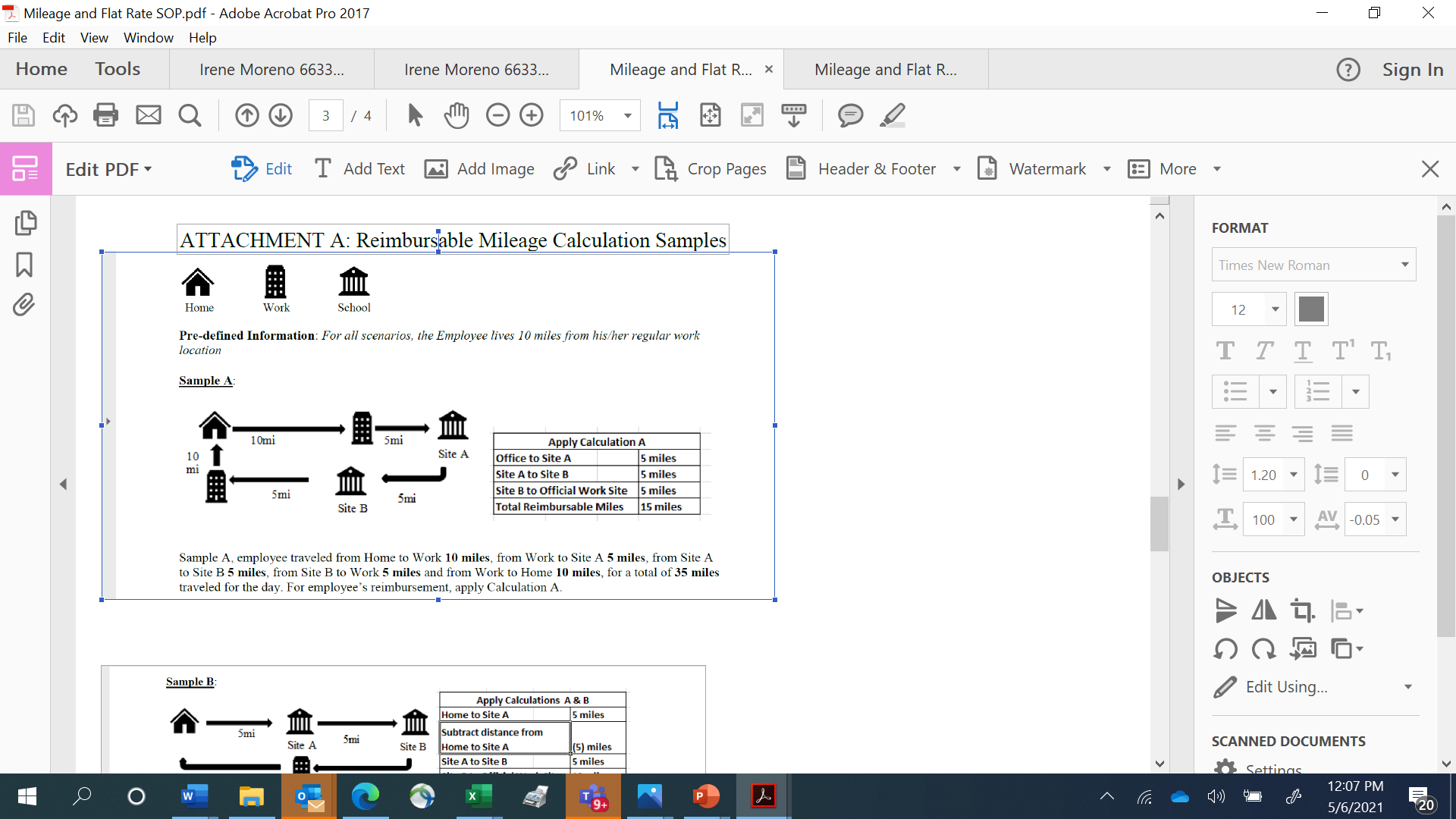 [Speaker Notes: READ SLIDE]
Reimbursable Mileage Calculation Samples
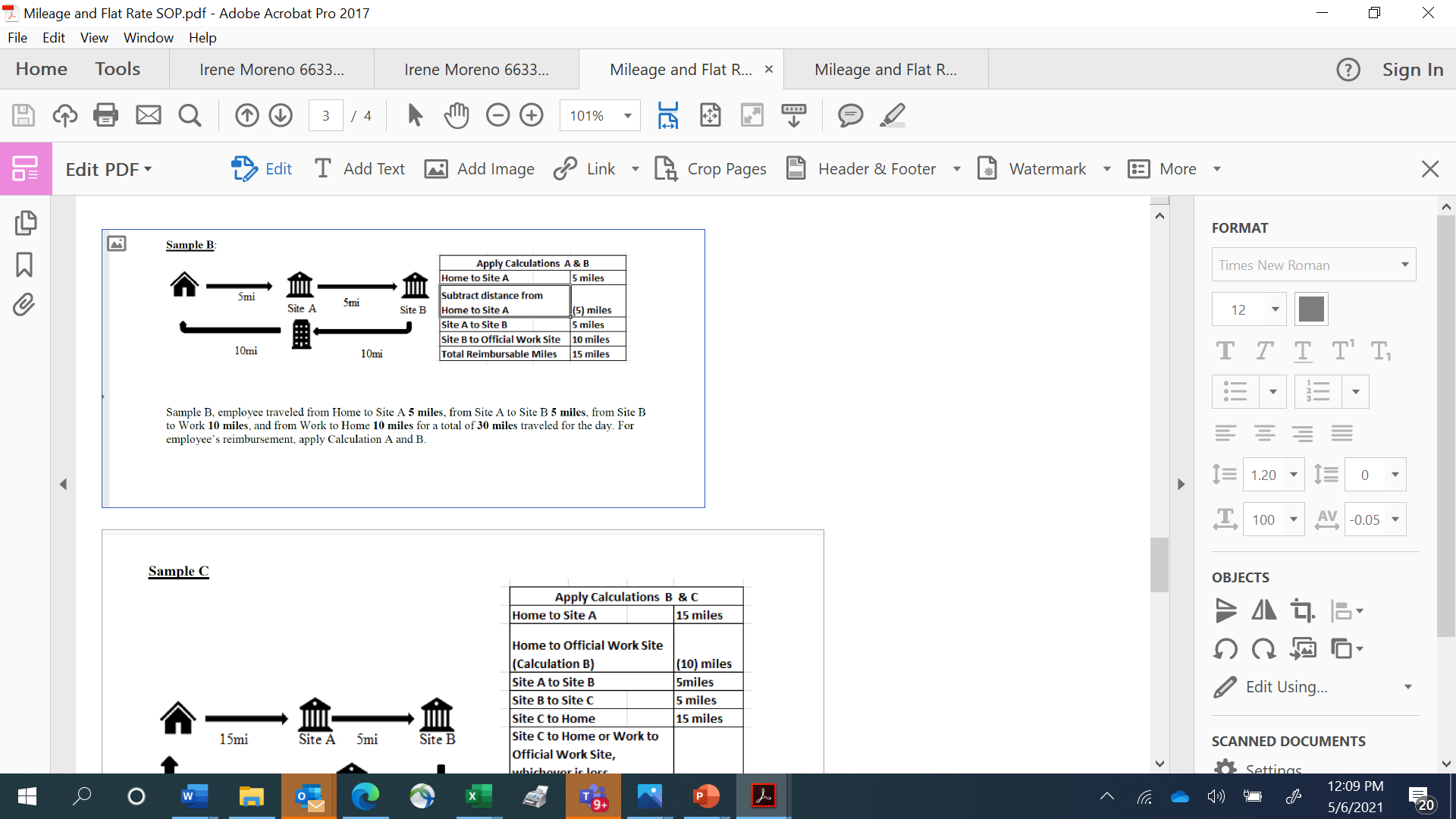 [Speaker Notes: READ SLIDE]
Reimbursable Mileage Calculation Samples
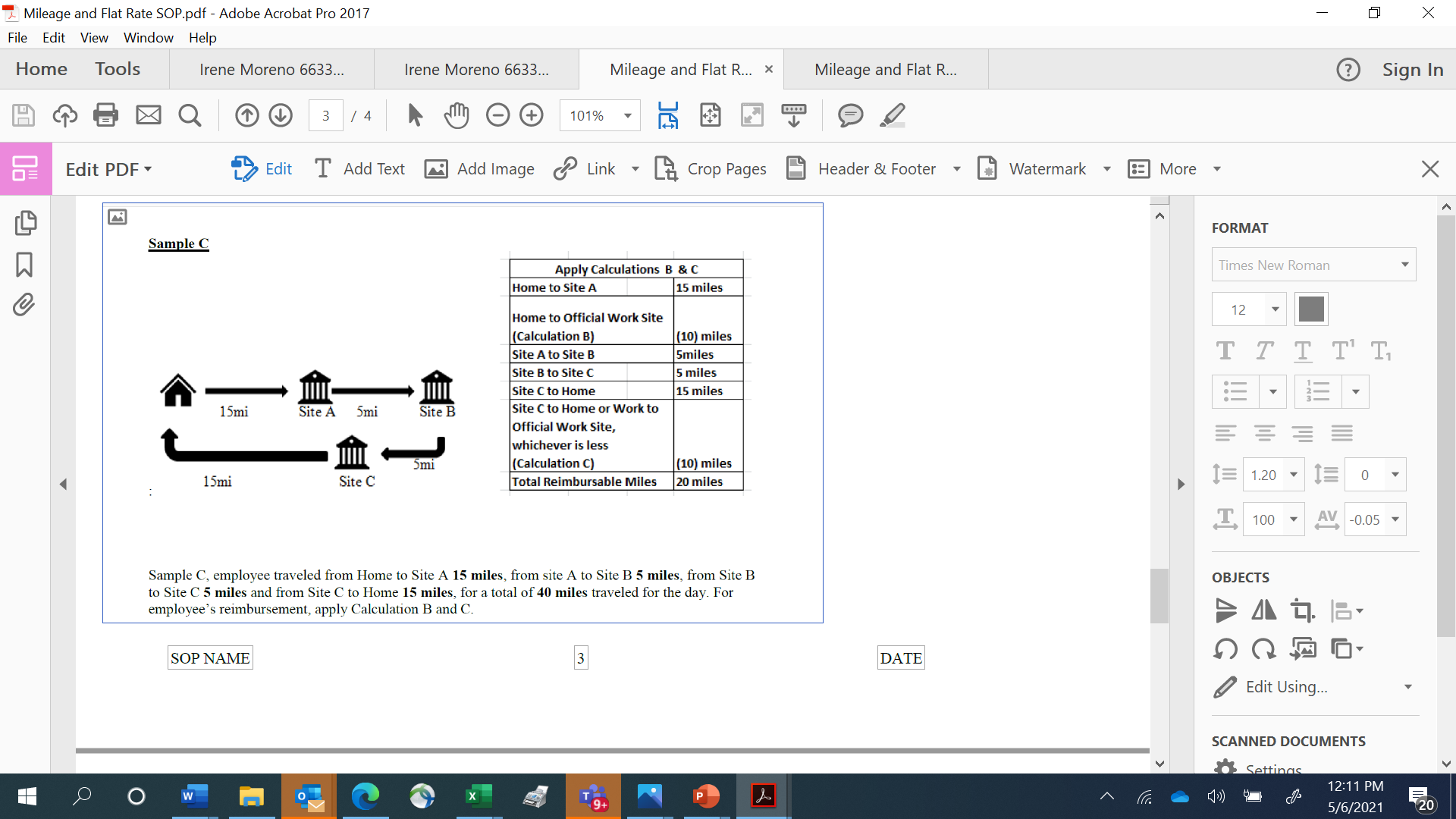 [Speaker Notes: READ SLIDE]